Логические элементы
Цифровая схемотехника
Уровни абстракций цифровых устройств
логический элемент «И» (конъюнктор) – логическое умножение;
логический элемент «ИЛИ» (дизъюнктор) – логическое сложение;
логический элемент «НЕ» (инвертор) – логическое отрицание.

   Любая логическая операция может быть представлена в виде комбинации трех базовых, поэтому любые устройства компьютера, производящие обработку и хранение информации, могут быть собраны из базовых логических элементов.

   Логические элементы компьютера оперируют с сигналами, представляющими собой электрические импульсы. 
   Есть импульс – логическое значение сигнала 1, нет импульса – значение 0.
НЕ (NOT)
При А=0 транзистор VT1 будет открыт, а VT2 закрыт. Следовательно, выход схемы F будет подключен через канал VT1 к источнику питания, что соответствует состоянию логической единицы: F=1. При А=1 транзистор VT1 будет закрыт (на затворе и подложке одинаковые потенциалы), а VT2 открыт. Следовательно, выход схемы F будет подключен через канал транзистора VT2 к земле. Это соответствует состоянию логического нуля: F=0.
И (AND)
И-НЕ (NAND)
При подаче хотя бы на один вход нуля единый канал на VT3 и VT4 не образуется, выход будет отключен от земли. В то же время хотя бы один транзистор в верхней части схемы (на затвор которого подан логический ноль) будет обеспечивать подключение выхода F к источнику питания: F=1 при подаче хотя одного нуля
ИЛИ (OR)
ИЛИ-НЕ (NOR)
При подаче хотя бы одной единицы единого канала у данных транзисторов не образуется. В то же время благодаря параллельному соединению VT3 и VT4 осуществляется открытие соответствующего транзистора в нижней части схемы, обеспечивающее подключение выхода F к земле. Получается F=0 при подаче хотя бы одной логической 1
Исключающее ИЛИ (ИЛИ-НЕ)
XOR
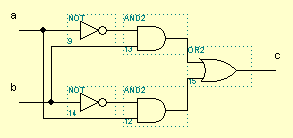 Дешифратор
Любое логическое выражение можно реализовать с помощью 
И-НЕ